Anatomy of
Spleen
(Lien)
- Spleen is the largest  mass lymphatic organ  connected to the  vascular system.
** Position:	in the  left hypochondriurm.
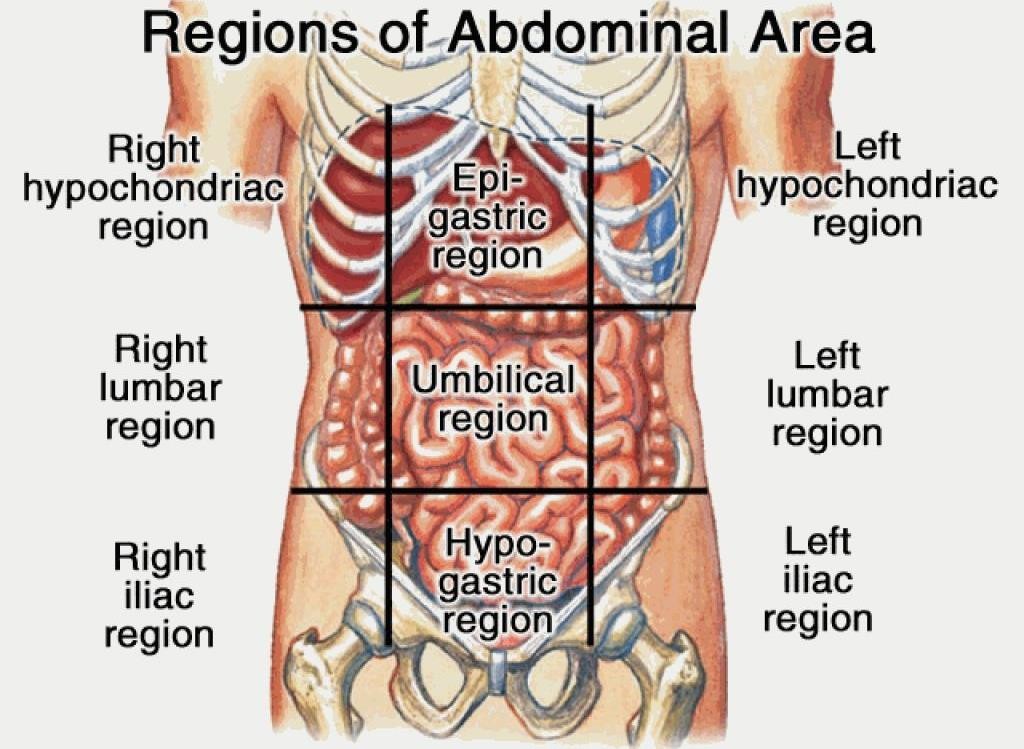 Subcostal plane (L3)
Intertubercular plane (L5)
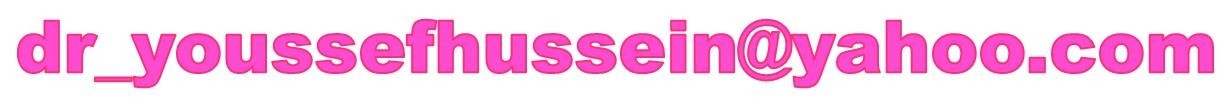 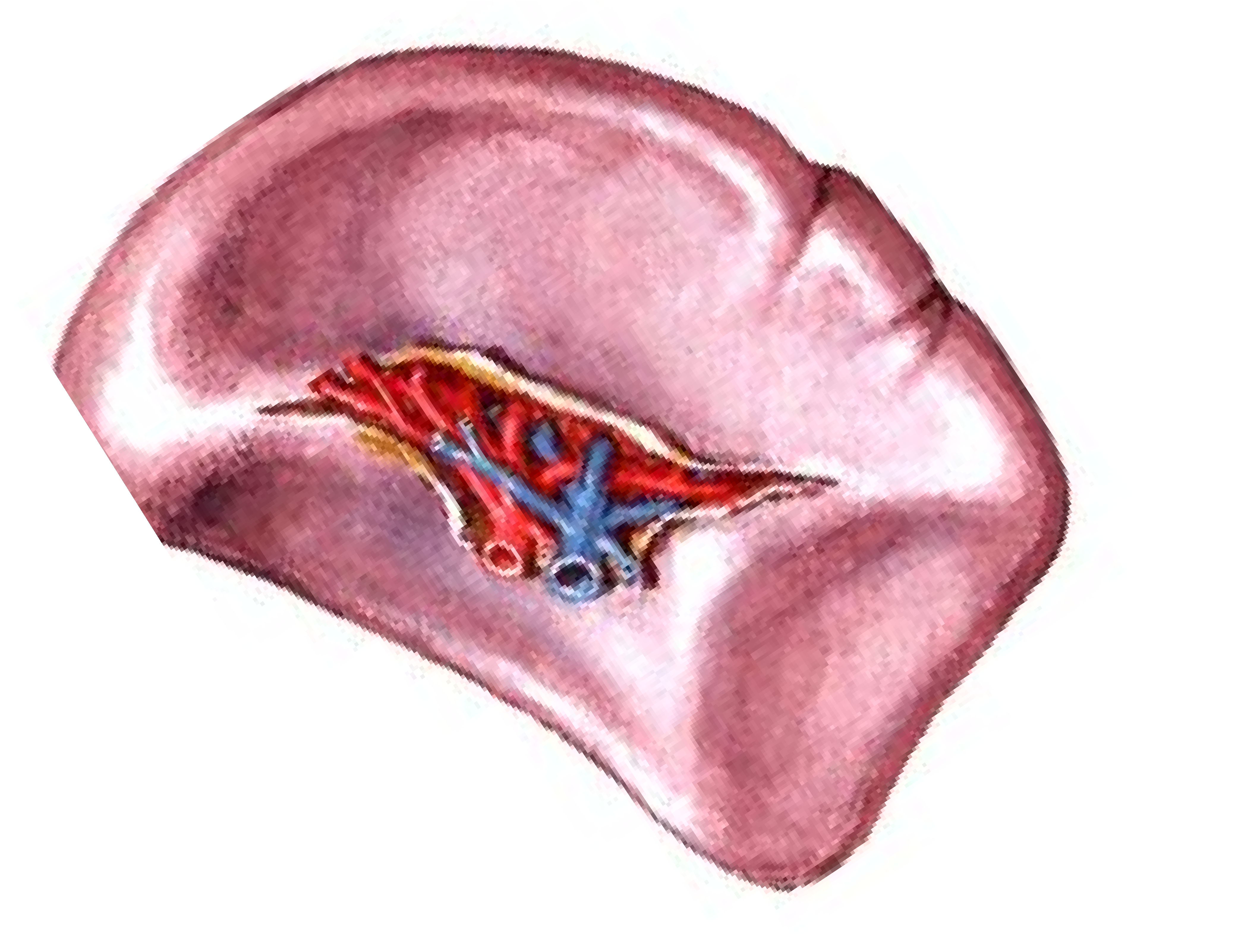 Anterior end  (broad) directed  downwards,  forwards and  laterally
N.B.; always
remember	the	odd  numbers 1, 3, 5, 7,
9, and 11.
1 inch thick
3 inch broad
5 inch long
7	ounces	(200  gm) weight
lies between 9 &  11 ribs.

Posterior end (tapering)  directed upwards,  backwards and medially
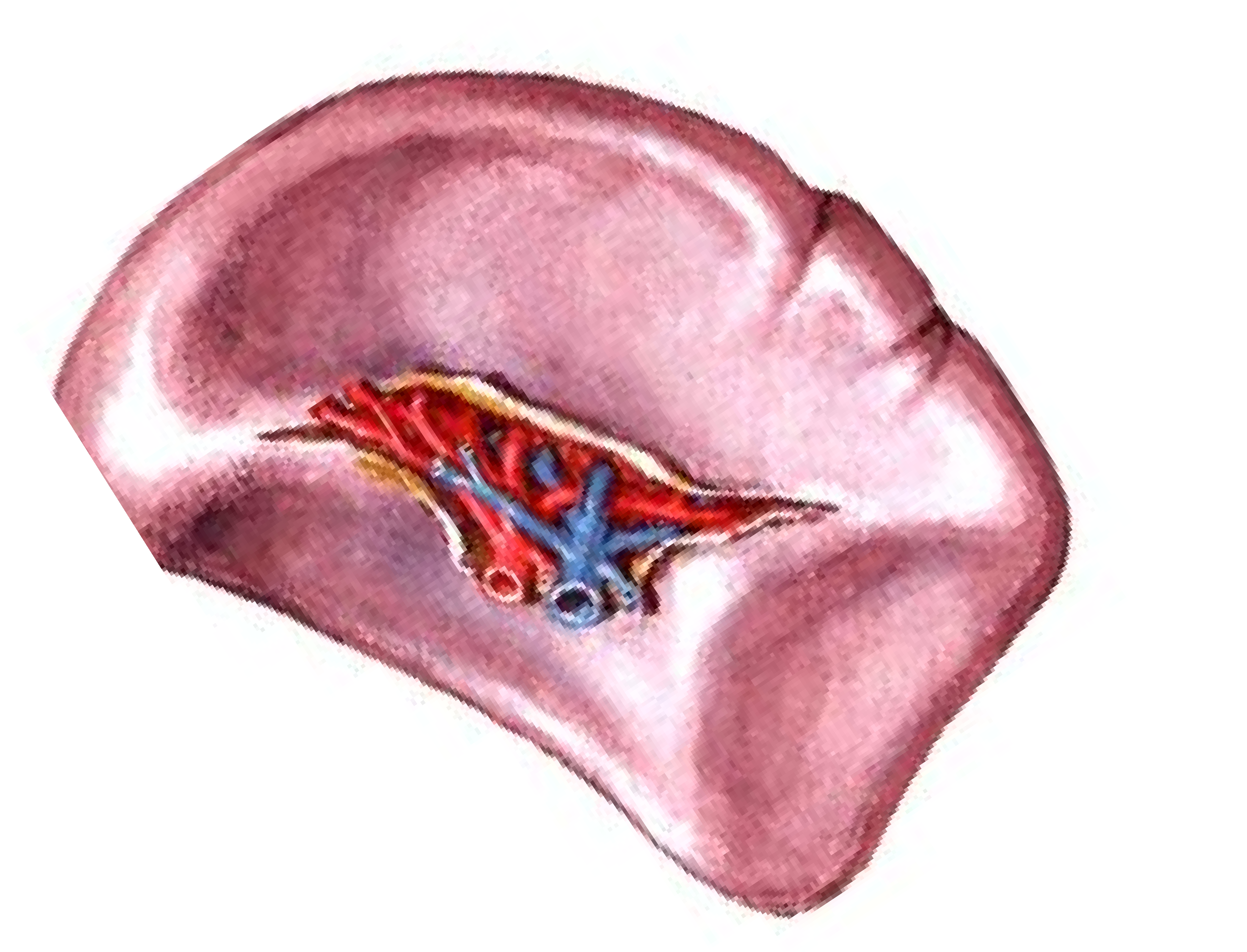 Upper border, sharp
Upper border shows more  Notches near its anterior  end


Angle between  upper border and  anterior end
Lower border, thick and  round
** How to place the spleen in the correct  anatomical position
1- Hold the spleen in your left hand with
Convex surface applied to the palm
Round posterior end towards the wrist
Broad anterior end towards the tips of fingers
Notched upper border applied to the thumb.
2- Put your hand behind the left midaxillary line with  an angle 45 degrees with the horizontal.
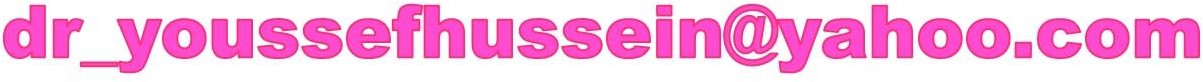 Upper border is parallel to the
upper border of the 9th rib
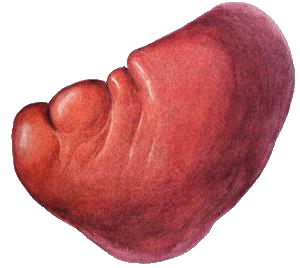 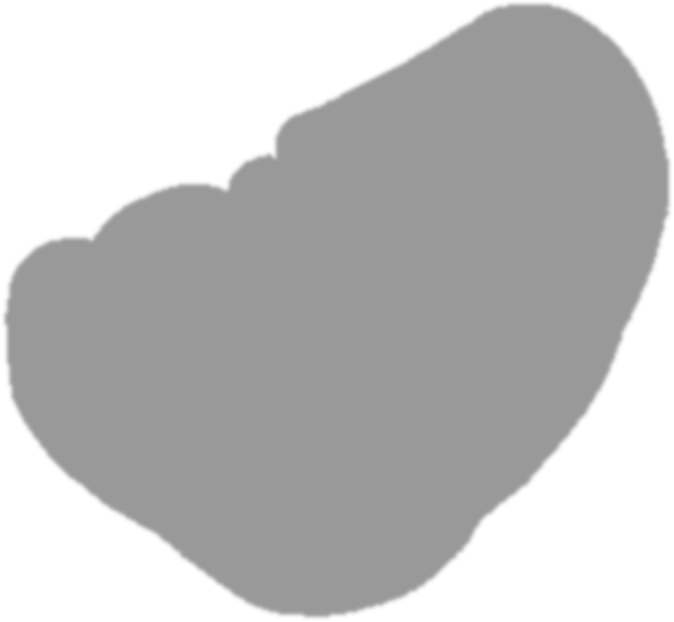 T10
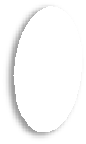 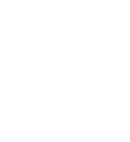 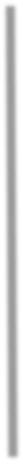 long axis along the
10th rib
Posterior end  one and half  inches lateral to  the 10th thoracic  spine
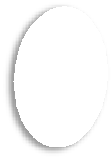 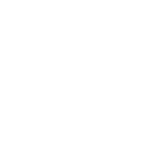 Anterior end just  behind the left  midaxillary line
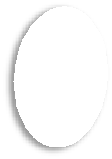 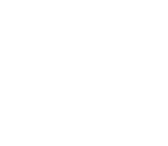 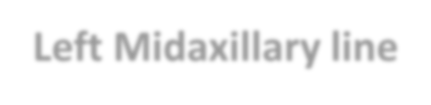 Left Midaxillary line
Lower border is parallel to the  lower border of 11th rib
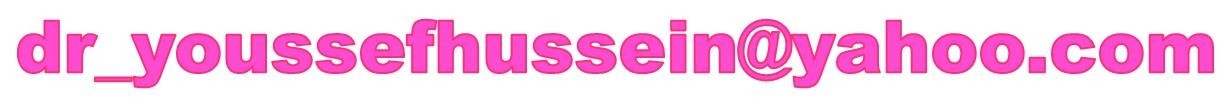 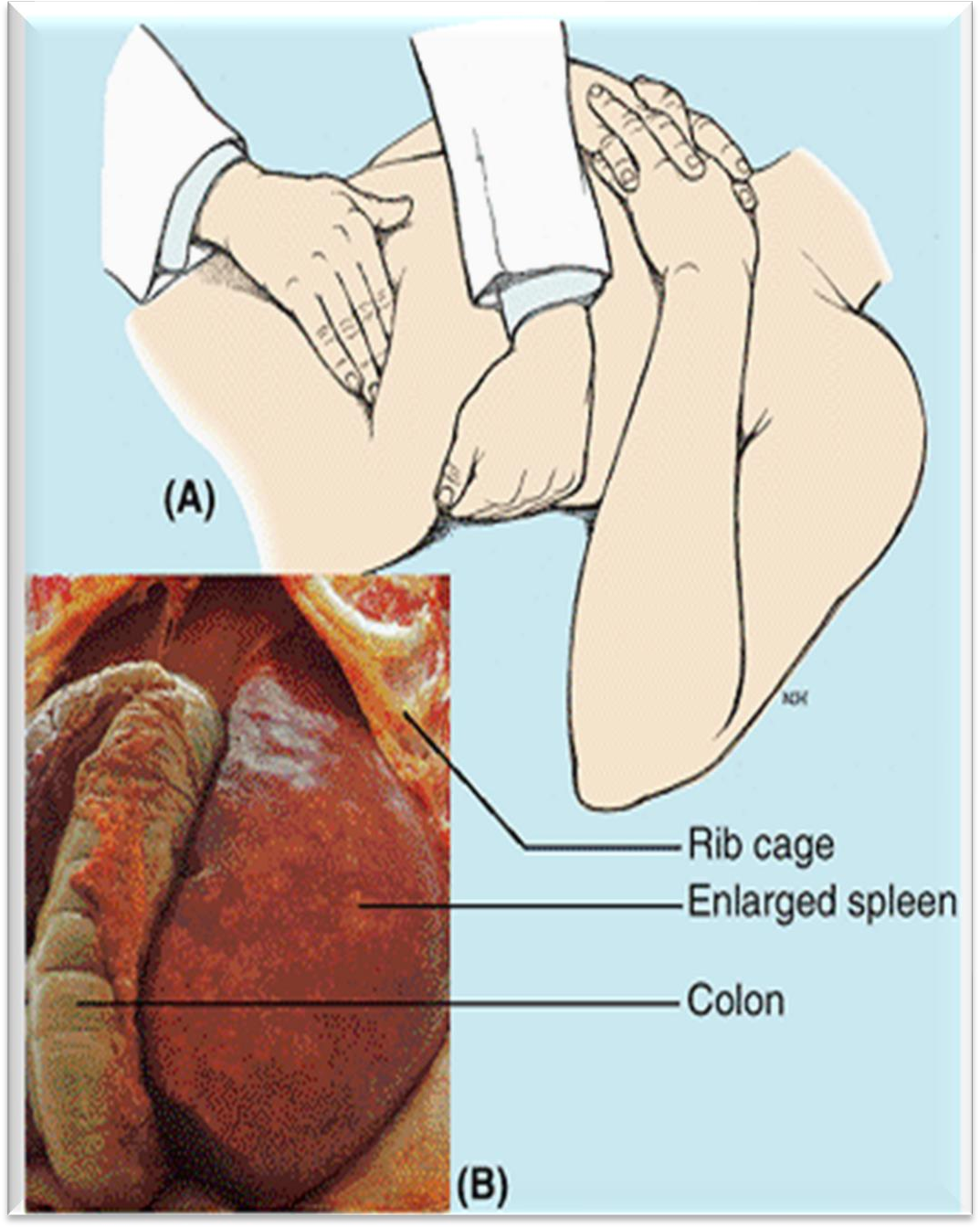 Normal spleen is not palpable.
- If the spleen is felt below the  costal margin, it is enlarged at  least 3 times of its normal size.
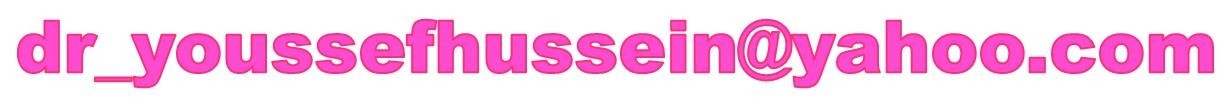 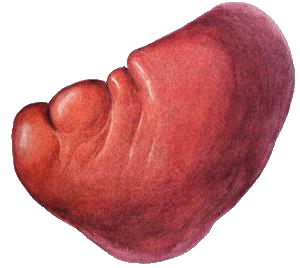 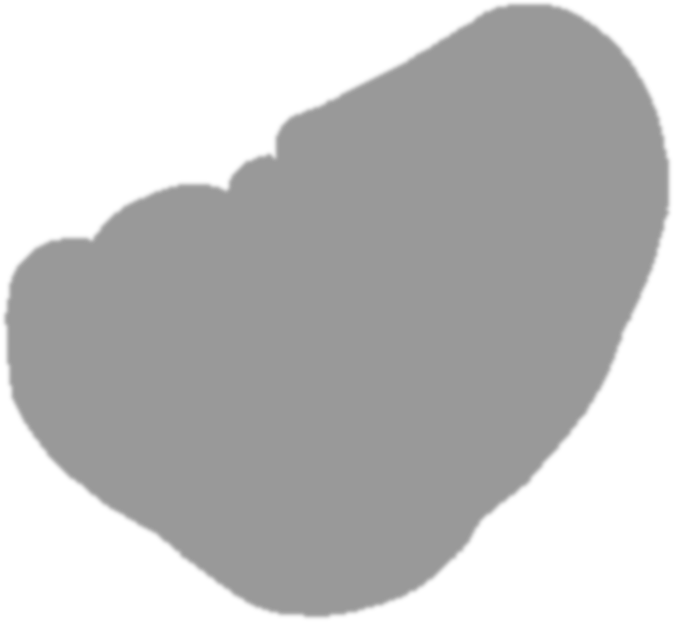 Diaphragmatic surface
It   is   smooth   and convex
surface and related to the  diaphragm which separates it  from
a-	The	9th,	10th	and	11th	ribs
and the intercostal structures.  b- Left pleura and the left lung.
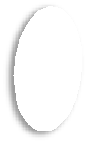 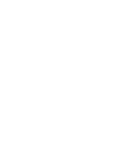 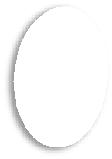 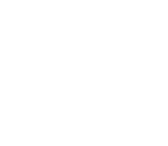 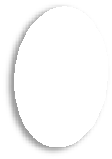 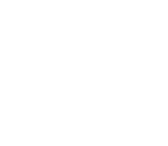 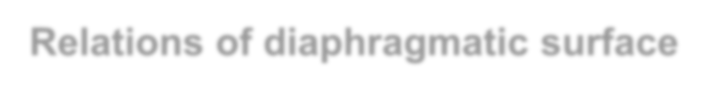 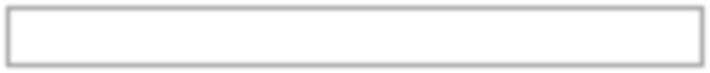 Relations of diaphragmatic surface
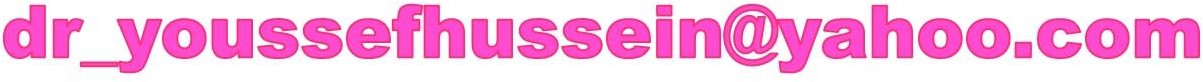 Gastric impression: between
Pancreatic impression: below the  lateral end of the hilum.
-	It is related to the tail of pancreas.
the upper border and the hilum.
- It is related to the stomach.

Hilum between gastric  and renal impression.
- It transmits Terminal  branches of the splenic  artery, Tributaries of  the splenic vein,  Autonomic nerves and  lymphatic.
Renal Impression: between the
hilum and lower borders.
- It is related to the left kidney
Colic impression,  close to the anterior  end of the spleen.
- It is related to the left
colic flexure.
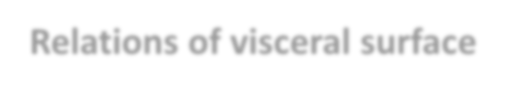 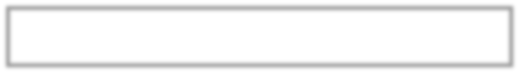 Relations of visceral surface
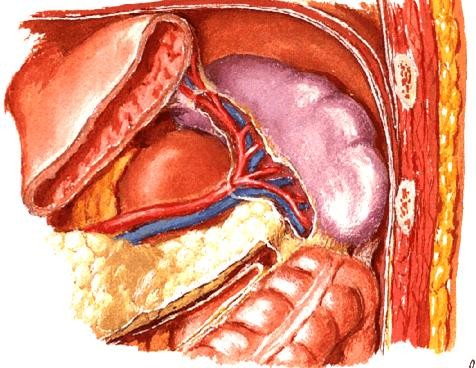 Diaphragm
Spleen
Stomach
Tail of pancreas
Left kidney
Left colic flexure
Splenic vessel
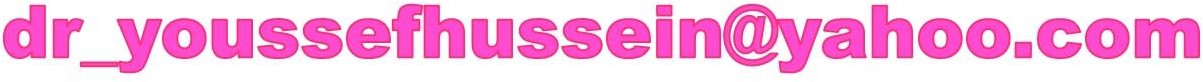 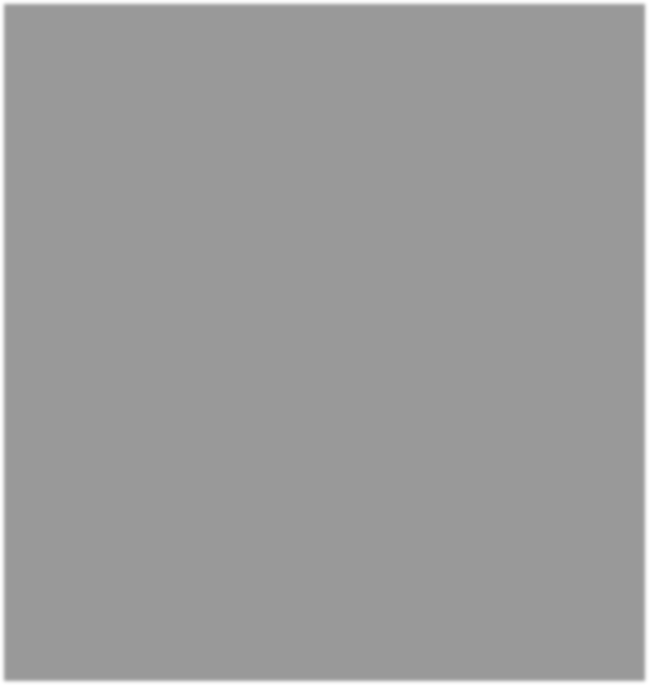 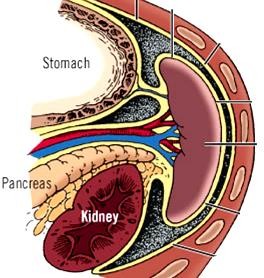 Gastrosplenic ligament (peritoneal fold),  between hilum of the spleen and greater  curvature stomach
** Contents ; Short gastric vessels and left  gastroepiploic vessels.

Lienorenal ligament (peritoneal fold),  between hilum of the spleen and left  kidney.
* Contents: Tail of pancreas and Splenic  vessels.
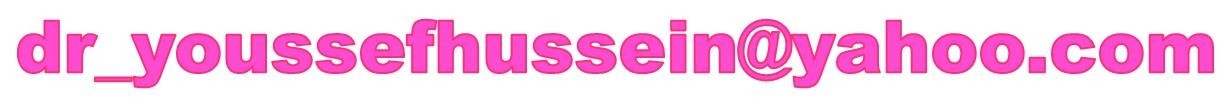 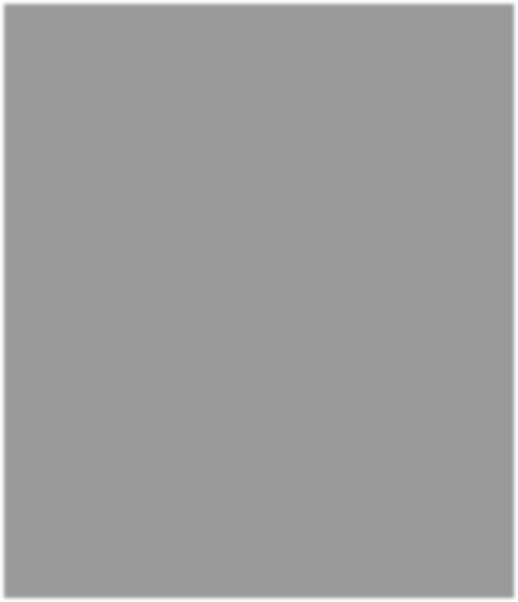 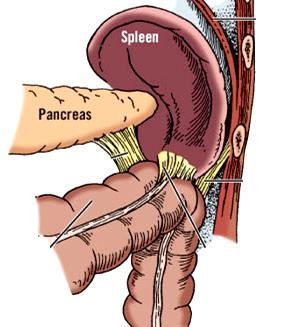 Phrenic colic ligament: extends  from the left colic flexure to the  diaphragm.
It supports the lateral end  (anterior) of the spleen.
As a result of splenomegaly; the  spleen extends towards the  umbilicus and not directly  downwards.
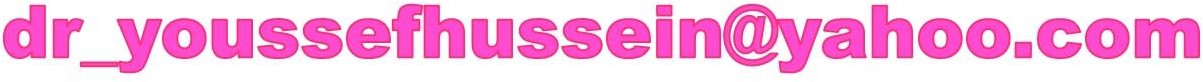 Blood supply
** Splenic artery from coeliac trunk
It runs as a tortuous course along the  upper border of pancreas, divided into 5-6  branches.
** Splenic vein runs a straight course
behind the neck of pancreas.
It ends by joining the superior mesenteric  vein to form the portal vein.
* Lymphatic drainage
To the pancreatico-splenic lymph nodes.
Red bulb of the spleen has no lymphatic.
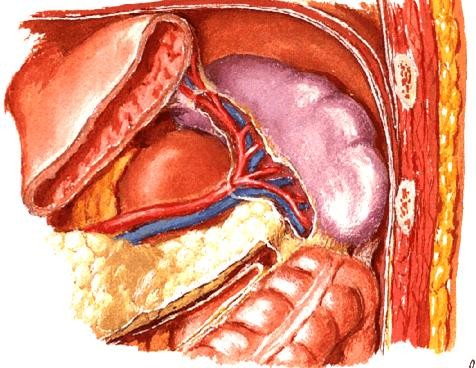 Rupture of the spleen
It occurs frequently by fractured ribs or severe blows to the left hypochondrium
It is an emergency medical condition that occurs when the capsule-like covering of  the spleen breaks open causing profuse bleeding.
The ruptured spleen is difficult to repair; consequently, splenectomy is performed  to prevent the person from bleeding to death.
During splenectomy, tail of pancreas may be damage during ligation of	Splenic  vessels near hilum
	The spleen be removed surgically with minimal effect on body function because its  functions are assumed by other reticuloendothelial organs (e.g., the liver and  bone marrow).
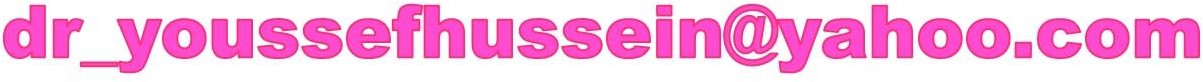 Splenomegaly
Enlargement of the spleen
The most common causes are tropical diseases as Bilharzial, blood diseases such  as haemolytic anemia, thrombosis of the splenic vein, portal hypertension and  lymphoma, granulocytic leukemia ( it may enlarge to 10 or more times its normal  size and weight)

** Functions of spleen
1- Responsible for most immunity of the body (produces  lymphocytes, macrophages, and antibodies in the white pulp).  2- Storage of blood and platelets cells.
Destruction of old RBCs.
During intrauterine life, formation of RBCs.
Filters blood (removes aged erythrocytes, particulate matter,  and cellular residue from the blood) (Phagocytotic function)
Axillary  lymph nodes
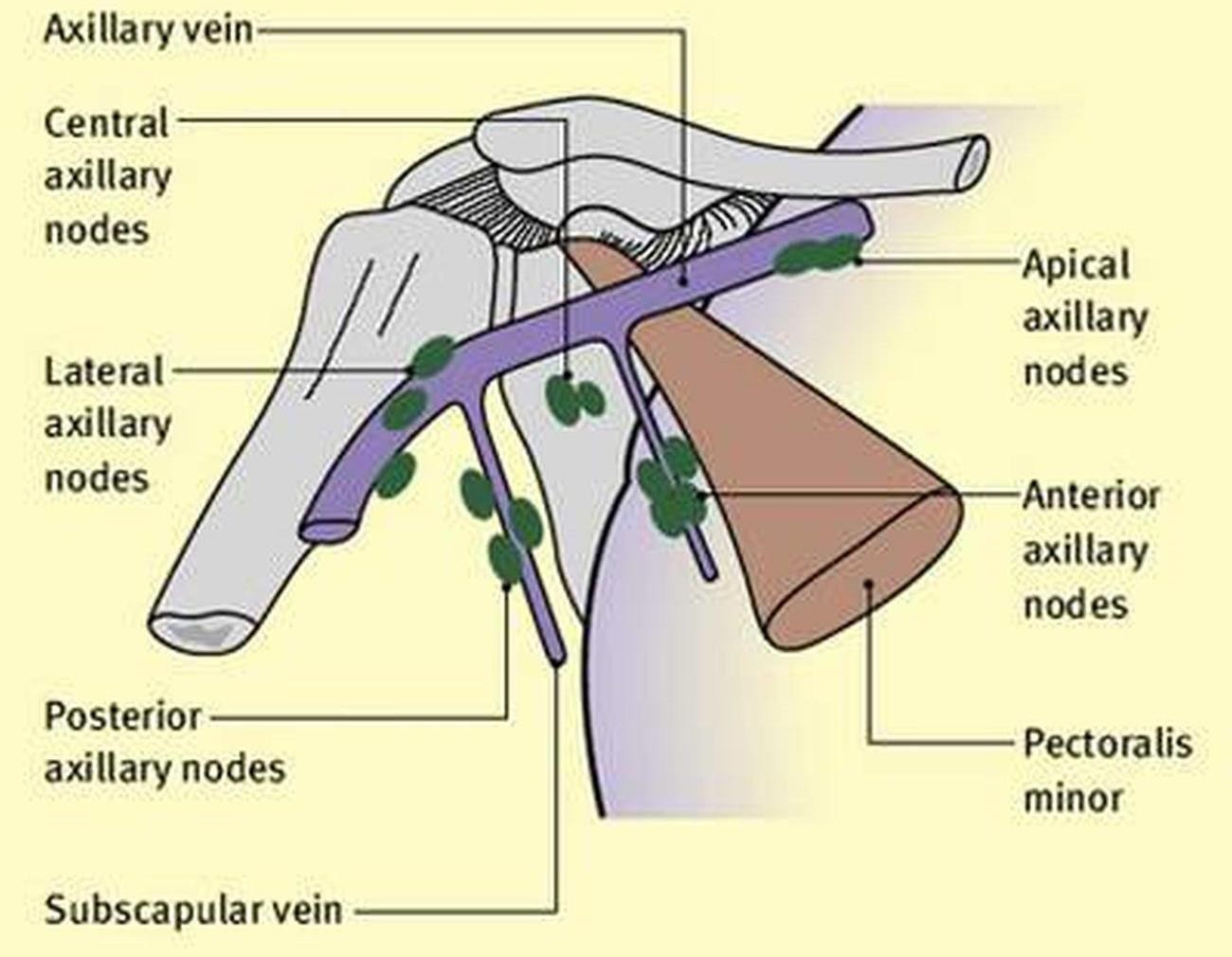 4
5
3
1
2
Axillary lymph  nodes
Subclavian lymph trunk
which ends in
Thoracic duct (left side)
Right lymph duct (right  side).
Apical group along
axillary vein
Few vessels run with  cephalic vein from upper  limb
Upper part of  the breast
Central group  base of the axilla
(2nd part of axillary artery)
Anterior (pectoral) group
Lateral (brachial) group  along axillary vessel
Posterior (subscapular) group
Along lateral thoracic vessel  below pectoralis minor
along the subscapular vessels
Lymph of the upper limb  except few vessels pass  to the apical group with  the cephalic vein
Lower part of the neck
Back above level of iliac crest  3- Tail of the breast
Central and lateral part of  breast
Anterior and lateral wall of  the trunk above the umbilicus
Lymphatic drainage  of breast
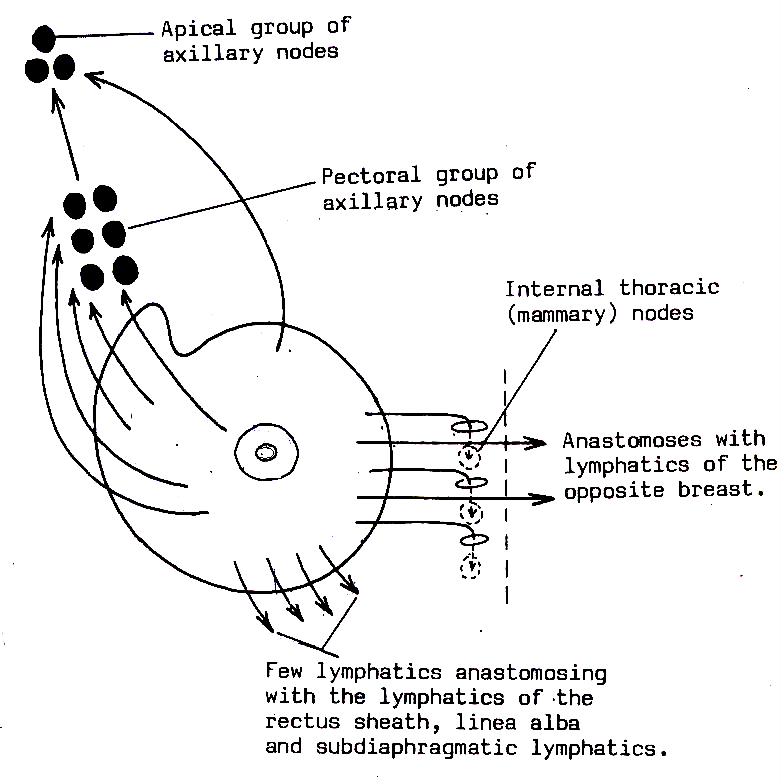 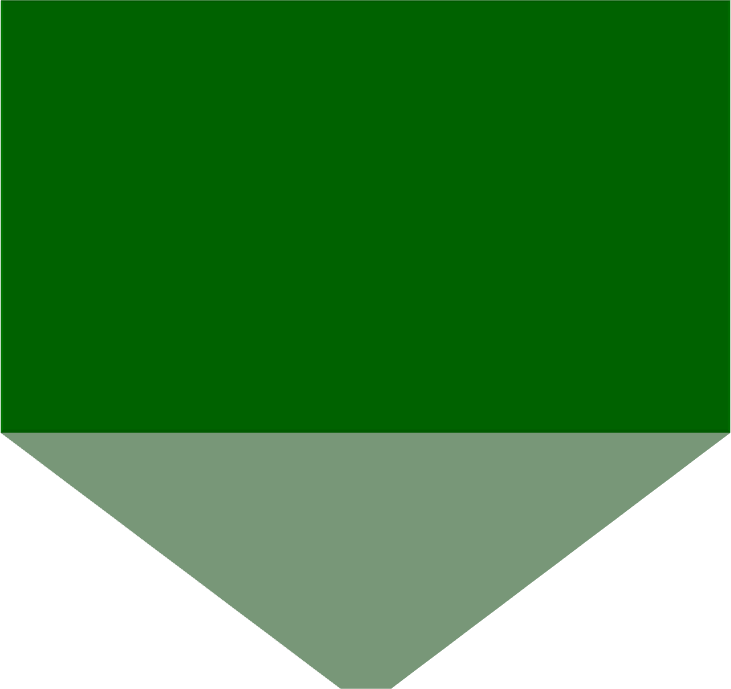 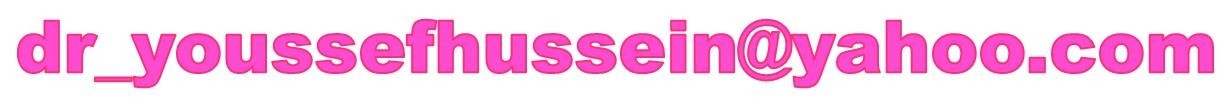 Lymphatic  drainage of  breast
Upper
(parasternal)
The nipple and areola;  drained by subareolar plexus  of Sappy that pass to the  anterior (pectoral) axillary  lymph nodes.
N&A
Lateral
Medial
Inferomedial
The axillary tail of Spence;  to the posterior (subscapular)  axillary lymph nodes
** Lymphatic drainage of the breast
The nipple and areola; drained by subareolar plexus of Sappy that pass to the  anterior (pectoral) axillary lymph nodes.
Deep parts of the breast;	drained by the deep lymphatic plexus
Lateral and central parts to the anterior (pectoral) axillary lymph nodes.
Medial part pass through intercostal spaces to the parasternal (internal thoracic)  lymph nodes of the same and opposite sides along the internal thoracic artery.
Upper part, to the apical axillary lymph nodes and subclavicular lymph nodes.
inferomedial	part	drains	to	the	lymph	vessels	of	the	rectus	sheath	of	anterior  abdominal wall and sub-diaphragmatic lymph nodes.
- Some vessels pass deeply through the falciform ligament to the liver.
e) The axillary tail of Spence; to the posterior (subscapular) axillary lymph nodes.
N.B:	75 % of the lymph drains into the axillary lymph nodes.
- 25 % of the lymph drains into the para-sternal and other lymph nodes.
Lymphatic of  Head and Neck
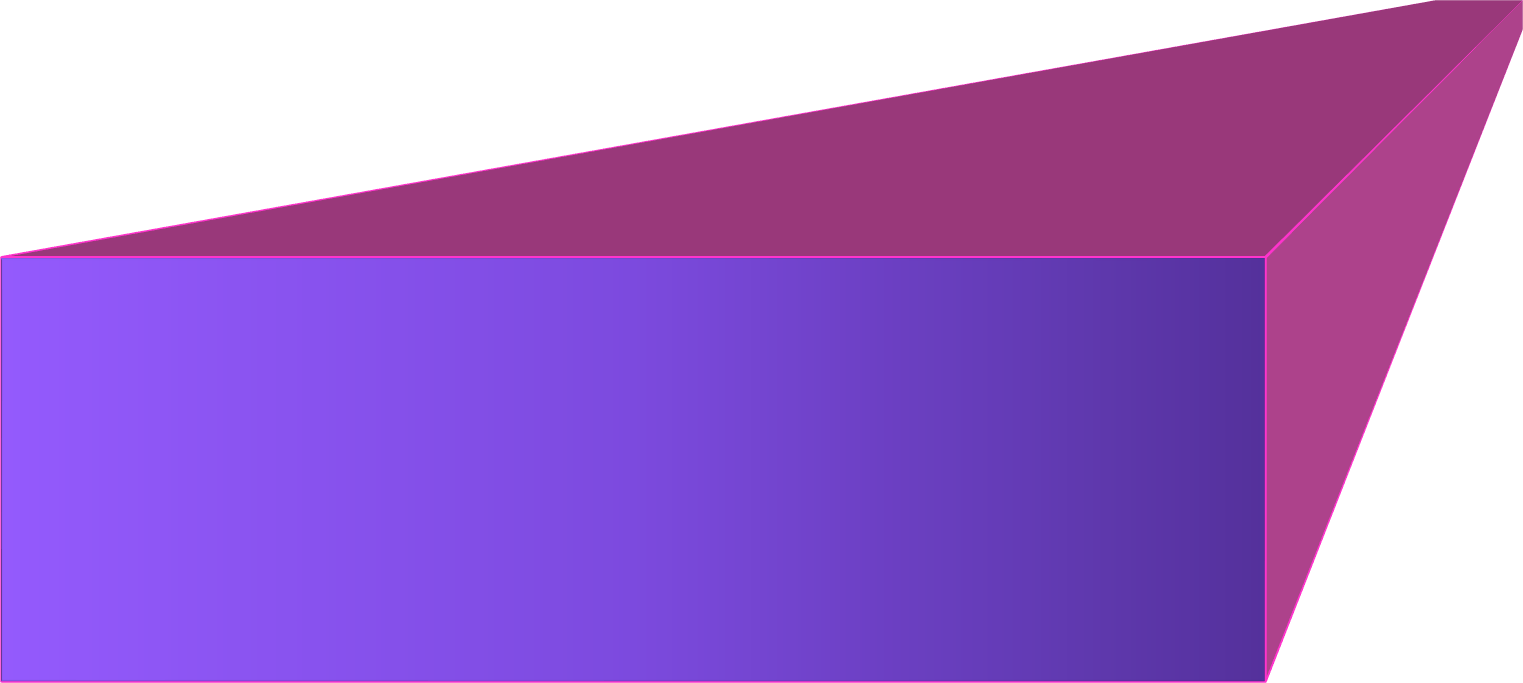 Lymphatic  system
Lymphatic system, made up of lymphoid tissues known as nodes  and vessels
It is part of the human immune system.
It is involved in protecting the body against infection, by delivering  immune cells, known as lymphocytes.
Lymph bodes palpable when enlarged
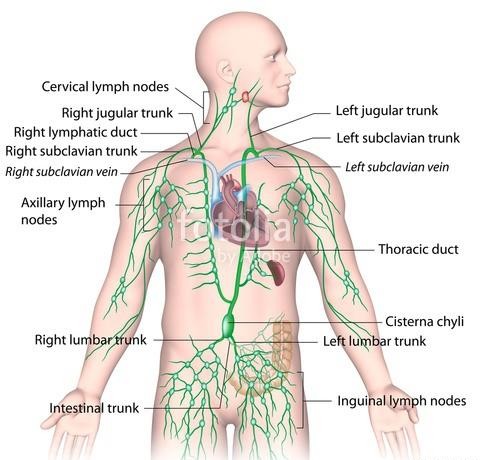 Pharyngeal  tonsil
I-	Waldeyer,s	lymphatic	ring:	Found  at the entrance of the pharynx:
A- Pharyngeal tonsil (Adenoid) in the
roof of the nasopharynx.
B- Lingual tonsil, situated at the base  of the tongue.
C-	Palatine	tonsils,	situated	in	the  tonsillar fossa, one on each side.
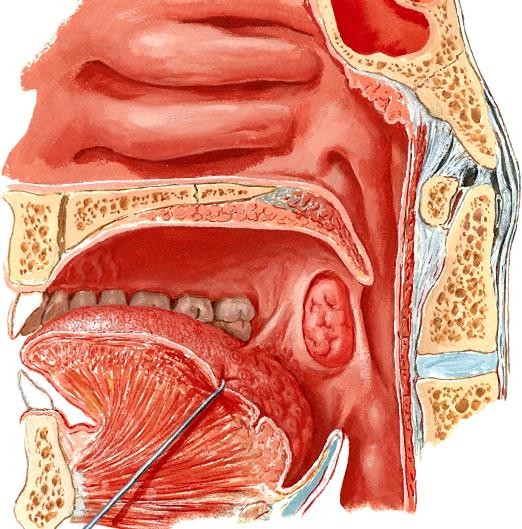 Palatine  tonsil
Lingual  tonsil
Superficial cervical lymph nodes
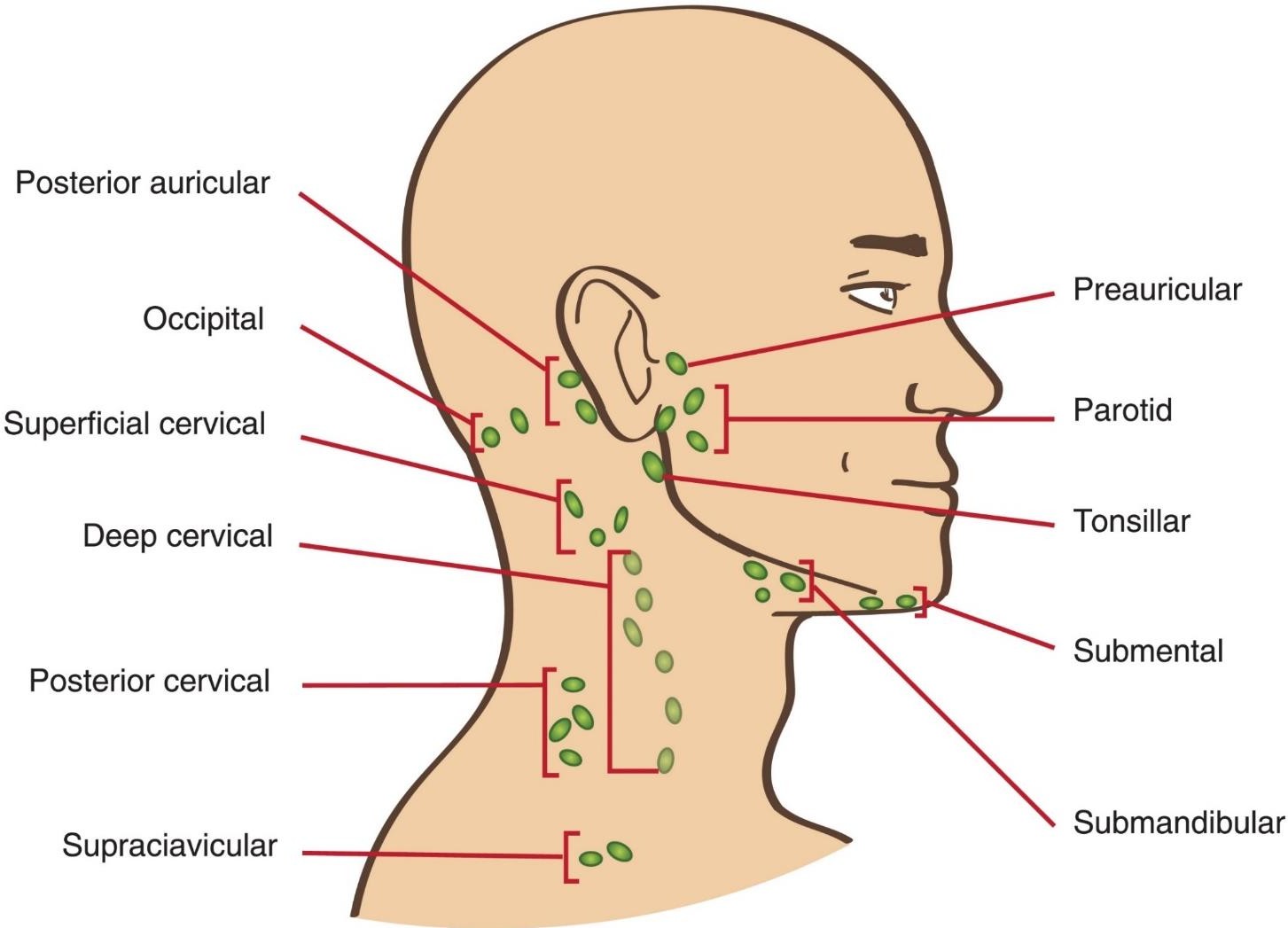 1- Pre-auricular:
Site:	in front	of	the	tragus	superficial
to fascia covering the parotid gland
Afferent:	outer	surface	of	the	auricle  and side of the scalp.
2- Parotid:
Site: in substance of parotid gland.
Afferent:		parotid,		Lateral	part		of  eyelids,	front	of	the	scalp,	and
external acoustic meatus.
Superficial cervical lymph nodes
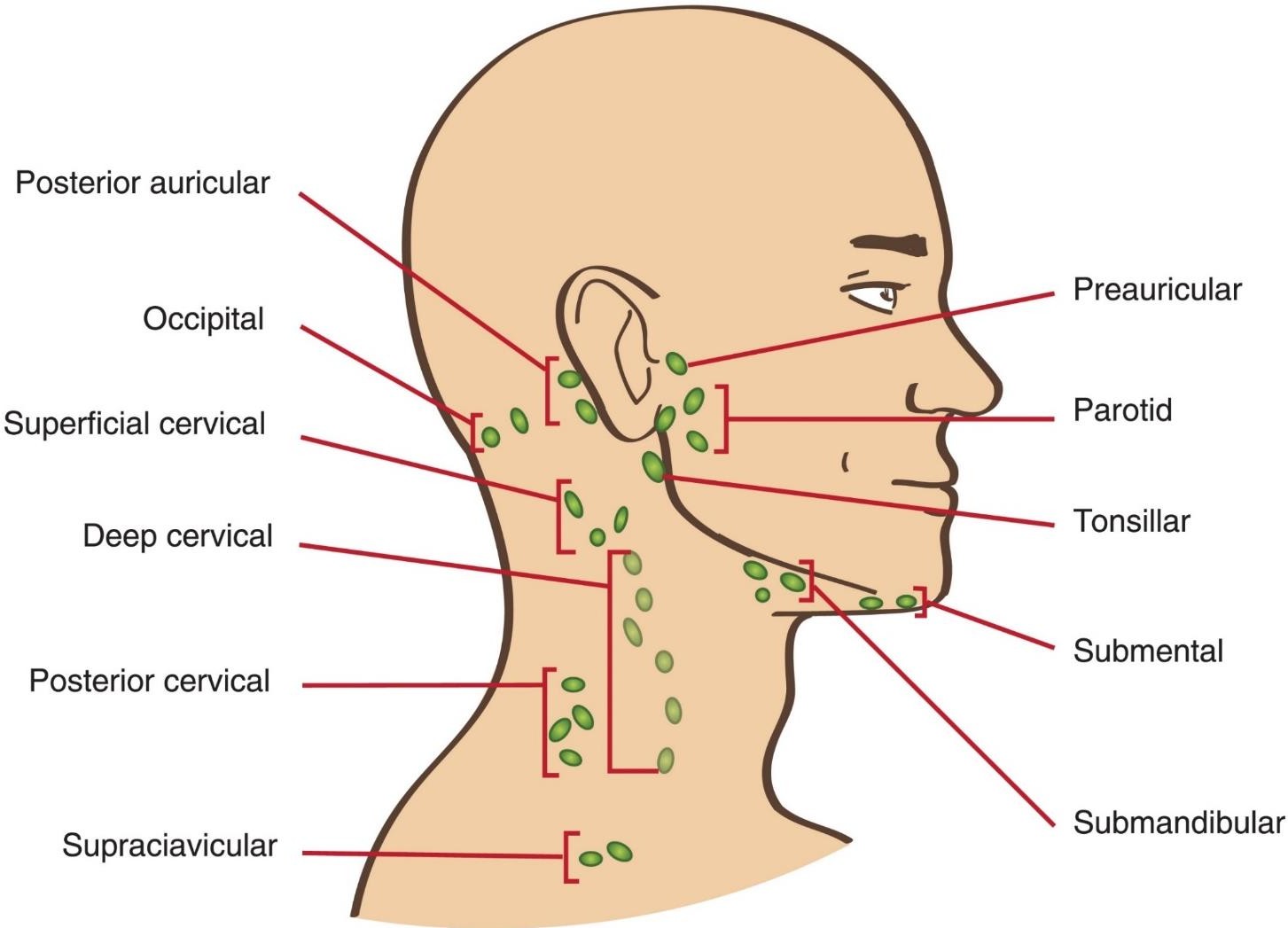 3- Tonsillar:
Site: posterior of jawline
Afferent: The tonsil.
4- Submental:
Site: in the submental triangle.
Afferent: central part of the lower lip,  floor of the mouth, apex of the tongue  and incisor teeth.
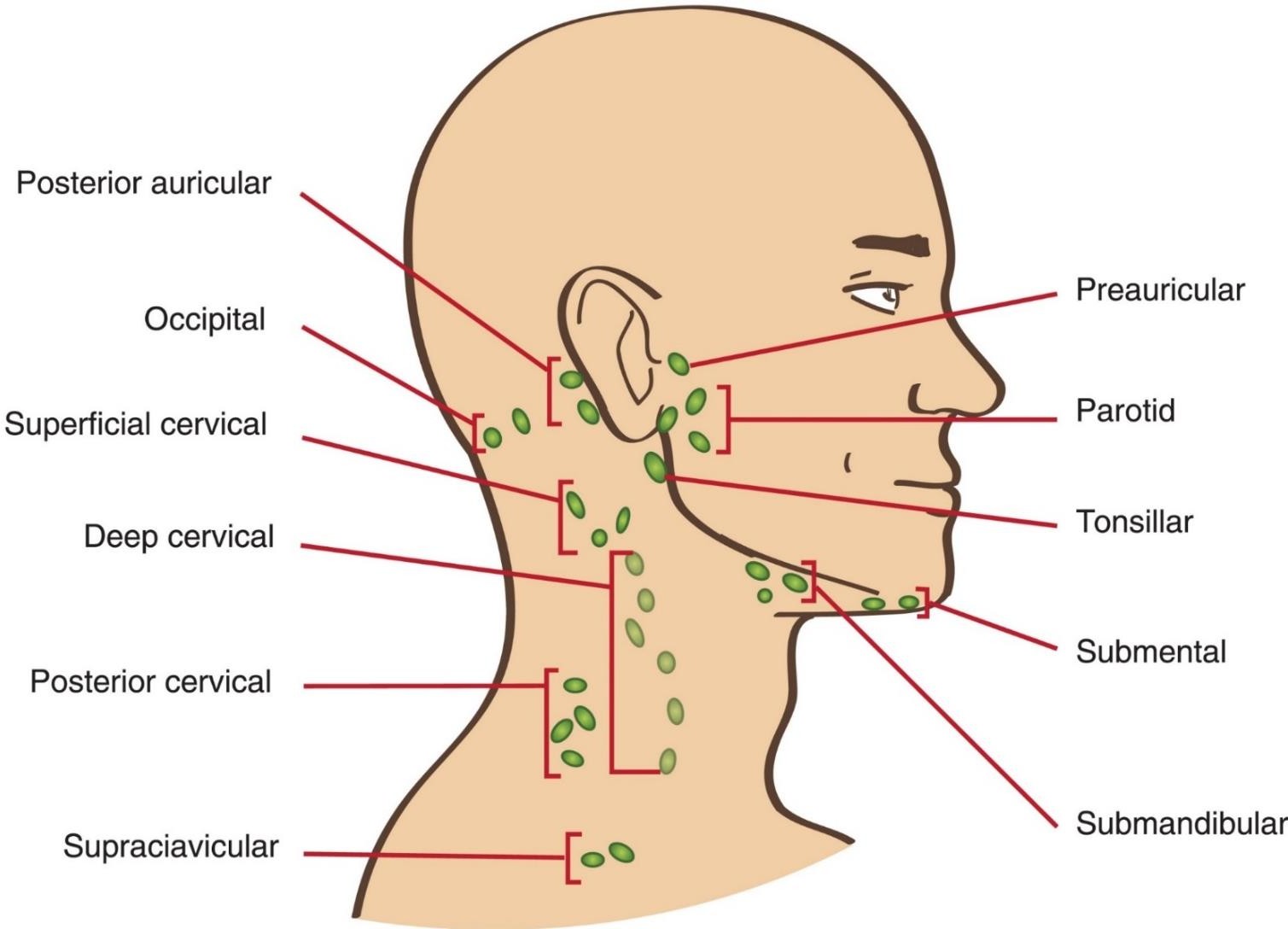 Superficial cervical lymph nodes
5- Submandibular:
Site: in the digastric triangle
Afferent: scalp, nose, cheeks, lips  (except central part of lower lip),  side of the tongue, teeth (except  incisors), paranasal
(except sphenoidal
sinuses  and	posterior  of		mouth,
ethmoidal),	floor
submental group.
Superficial cervical lymph nodes
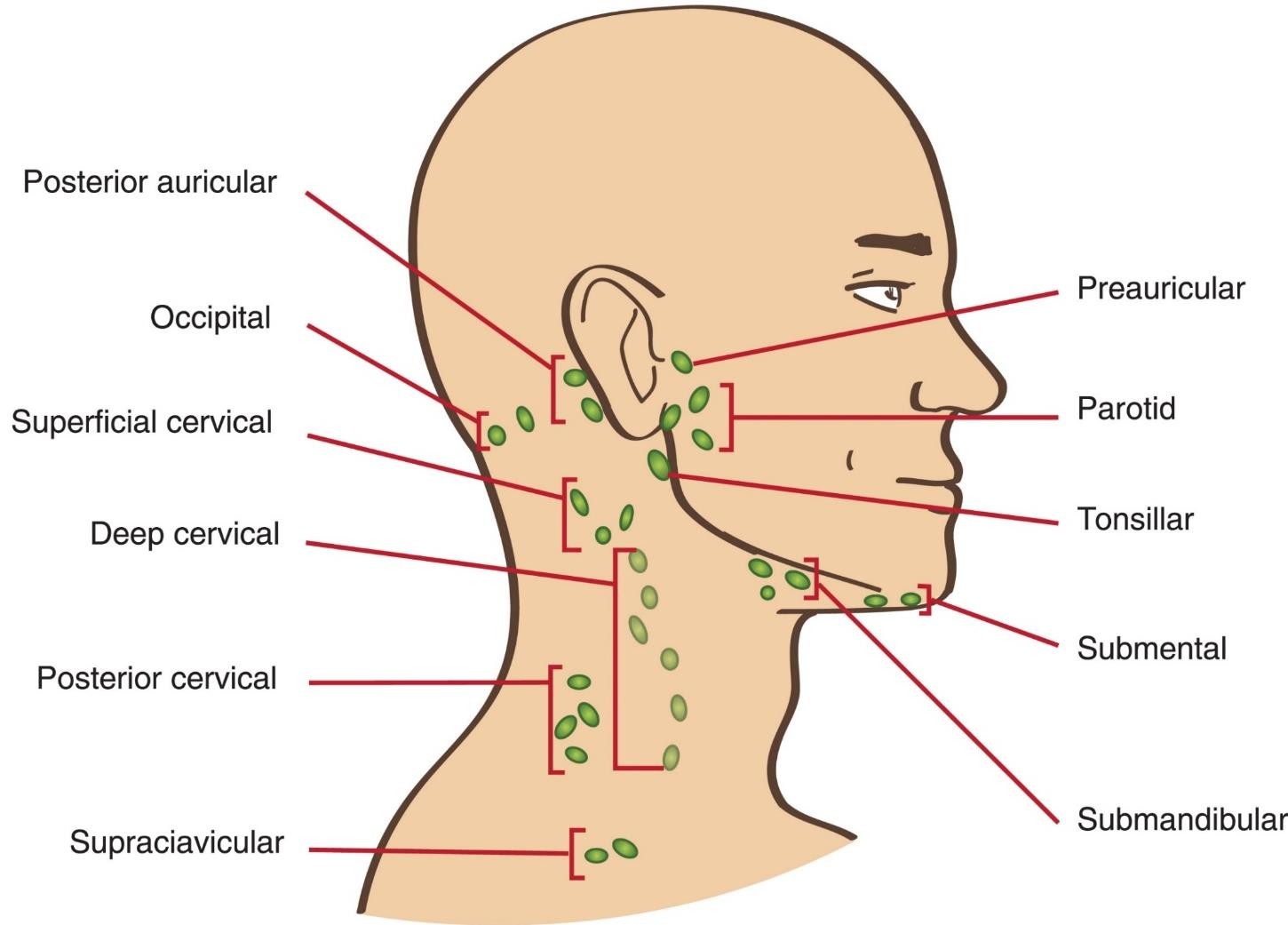 Buccal on the buccinator muscle
Posterior auricular (mastoid):
Site: on the mastoid process
Afferent:	temporal	region	of	the	scalp  and external acoustic meatus.
8- The occipital:
Site: Apex of the posterior triangle.
Afferent: back of the scalp.
9- Superficial cervical:
Site: around the external jugular vein.
Afferent:	parotid	region	and	the	lower  part of the ear.
All above lymph  nodes pass to  deep cervical  lymph nodes
10- Supraclavicular above clavicle
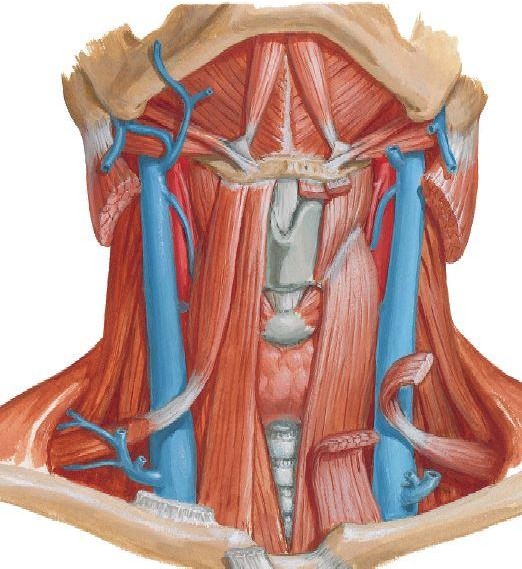 Deep cervical lymph nodes
A- Middle line
Infrahyoid on the thyrohyoid membrane
Prelaryngeal, on the cricothyroid membrane  3- Pretracheal on the tracheal rings.
4- Paratracheal on each side of trachea
Afferent: lymph from larynx , trachea, thyroid  gland
Efferent to superior or inferior deep cervical
lymph nodes
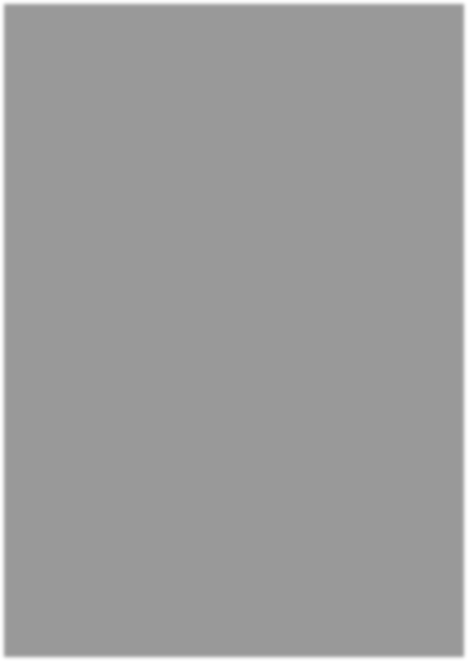 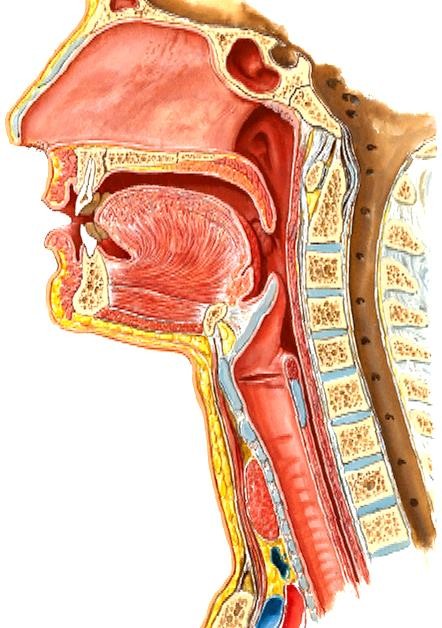 Deep cervical lymph nodes
5- Retropharyngeal:
Site: between pharynx & prevertebral fascia
Afferents: pharynx, auditory tube, sphenoidal  sinus and posterior ethmoidal sinus and  prevertebral region
When enlarged, these nodes can cause  difficulty in swallowing (dysphagia) due to  pressure on the pharynx
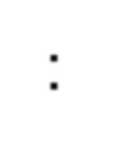 Deep Cervical Lymph Nodes on side of neck
Upper deep cervical lymph nodes: Jugulo-  digastric lymph node at junction of internal jugular  vein and posterior belly of digastric muscle.
Lower deep cervical lymph nodes: Jugulo  omohyoid lymph node at junction of internal jugular  vein and intermediate tendon of omohyoid  muscle.
They concerned with lymphatic drainage of the tongue
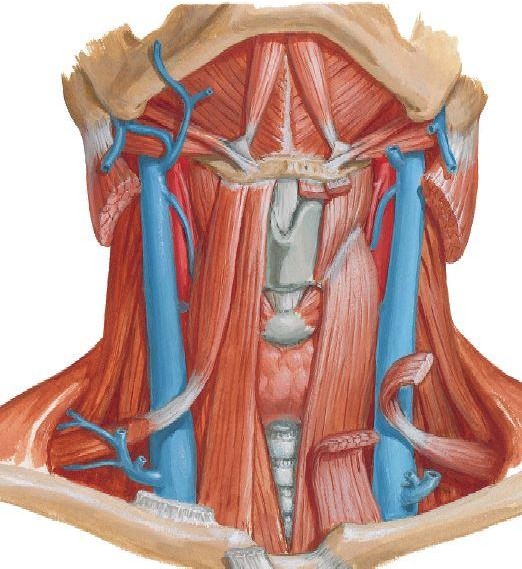 All	above	lymph	nodes,	the	lymph	vessels	pass	to
the	deep	cervical	lymph	nodes	then	to	jugular  lymph trunk, ends in
Left drains into thoracic duct
Right drains right lymphatic duct
5- Bronchomediastinal  trunk
lymph trunk, ends in
Left drains into thoracic duct
Right drains right lymphatic duct
4- Paratracheal
nodes

3- Superior  tracheobronchial  nodes
3- Inferior  tracheobronchial  nodes
2- Bronchopulmonary  nodes
1- Pulmonary  nods
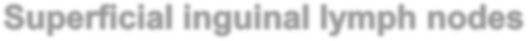 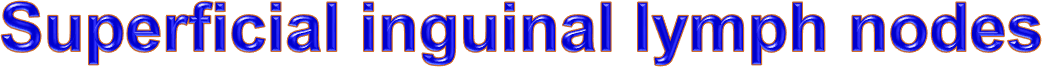 A-	Upper	(Horizontal)	group:	below	the
inguinal ligament.
B-	Lower	(Vertical)	group;	around	the	upper  part of the great saphenous vein.
** Afferent:
From whole of the lower limb.
Anterior abdominal wall below the level of  umbilicus.
External genital organs.
Perineum and Lower part of the anal canal.  5- Fundus of the uterus related to the opening
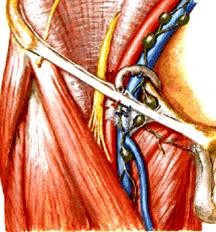 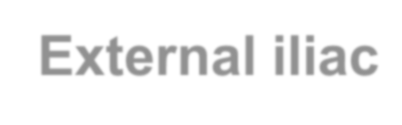 External iliac  vein
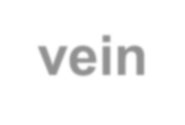 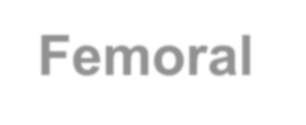 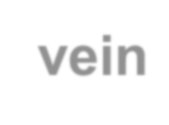 Femoral vein
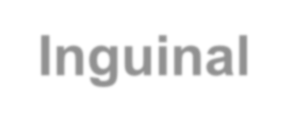 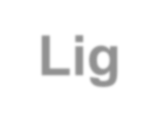 Inguinal Lig
of the uterine tubes     along the round
ligament of the uterus.
** Efferent: to deep inguinal lymph nodes  close to femoral vein then to external iliac  lymph nodes close to external iliac vein
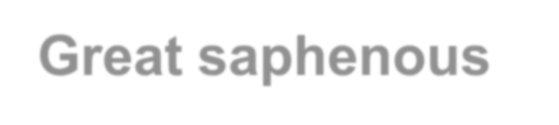 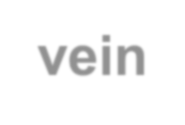 Great saphenous	vein
Thoracic  duct
Thoracic Duct
- It is the largest lymphatic vessels in the body.
**	Beginning,	from	the	upper	end	of	the	cisterna  chyli at lower border of T12 in the abdomen.
**	Shape;	It	is	a	thin-walled	vessel	which	has	a
beaded	appearance	due	to	presence	of	many
valves.
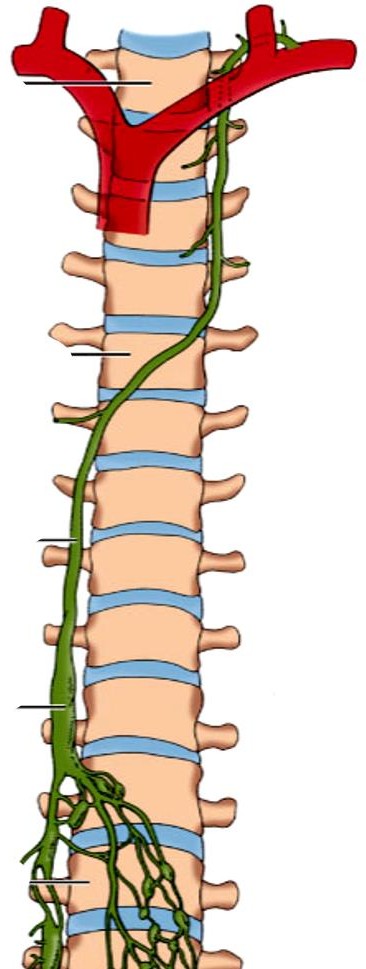 ** Course :
- It enters the thorax through the aortic opening of  the diaphragm between the aorta (on the left) and  azygos vein (on the right).
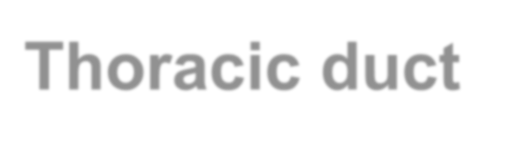 Thoracic duct
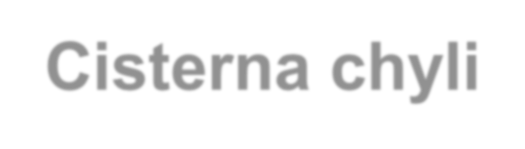 Cisterna chyli
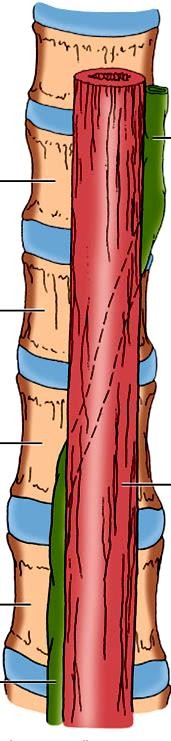 Thoracic Duct
Posterior mediastinum, It ascends
- Behind right border of esophagus.
- In front of the anterior longitudinal ligament of the  vertebral column, right posterior intercostal arteries, and  hemiazygos veins.
At the level of T4-T6, it crosses the median plane from right  to left behind the esophagus.
Superior mediastinum, it ascends behind left border of
esophagus.
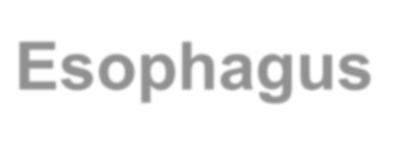 Esophagus
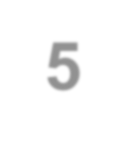 T5
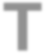 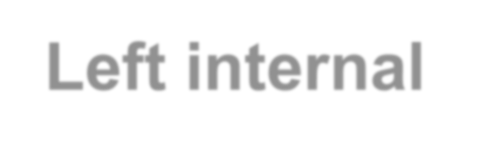 Left internal  jugular vein
Left  subclavian  vein
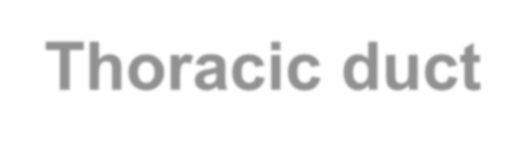 Thoracic duct
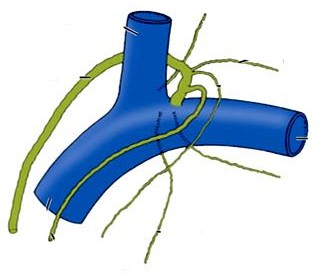 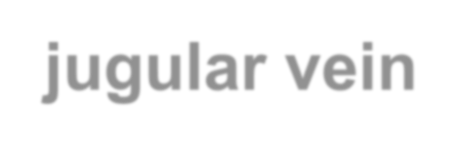 In the neck, at the level of  C7, it curved behind the  carotid sheath.
Finally, it descends to end  into the junction of the left  subclavian and left  internal jugular veins to  from left brachiocephalic  vein.
N.B; at the end of the duct  there are 2 valves to prevent  regurgitation of the lymph.
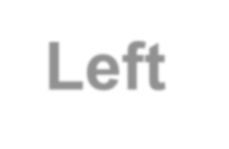 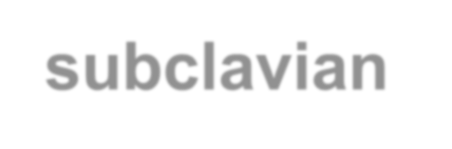 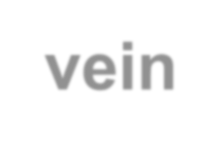 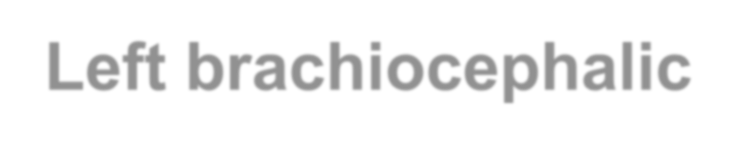 Left brachiocephalic  vein
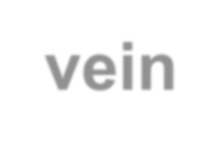 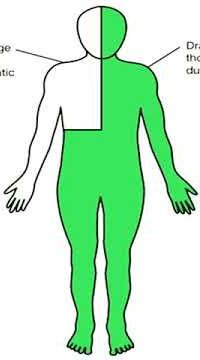 ** Tributaries of thoracic duct:
Cisterna chyli, receives lymphatic from the lower part of the body through;
Intestinal lymph trunk from abdomen and pelvis
Right lumbar lymph trunk (from right lower limb).
Left lumbar lymph trunk (from left lower limb).
Left broncho-mediastinal lymph trunk: drains left 1/2 of thoracic cavity.
Left subclavian lymph trunk: drains the left upper limb.
Left jugular lymph trunk: drains the left 1/2 of the head and neck.
Right
Right lymphatic duct
- It ends at the junction of the right internal jugular vein and subclavian vein.
** Tributaries:
I- Right broncho-mediastinal lymph trunk.
2- Right subclavian lymph trunk.  3- Right jugular lymph trunk.